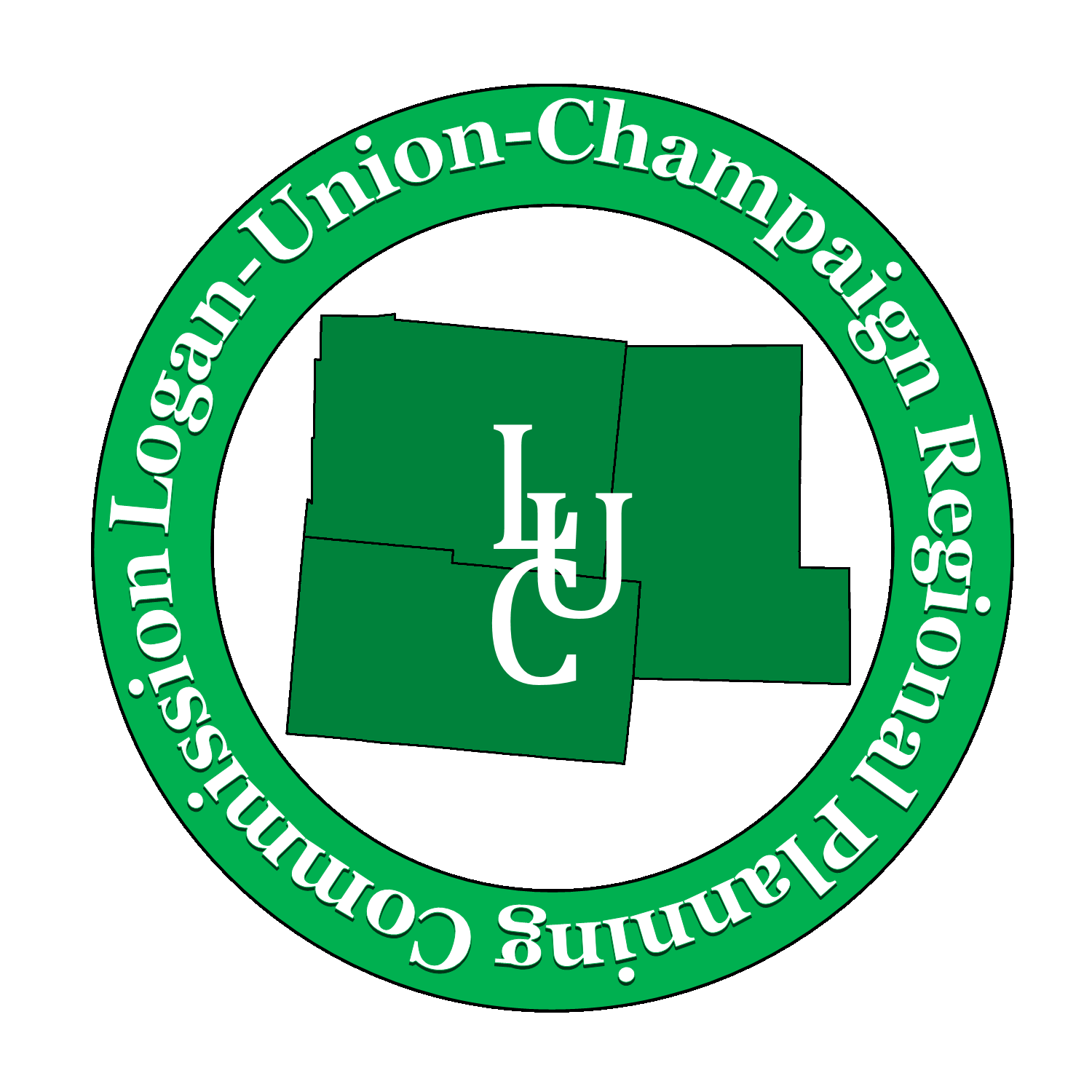 Annual Report
November 2022
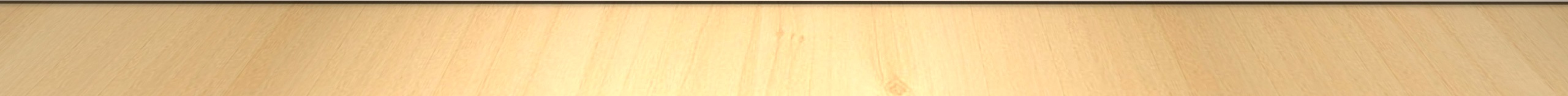 Statistics
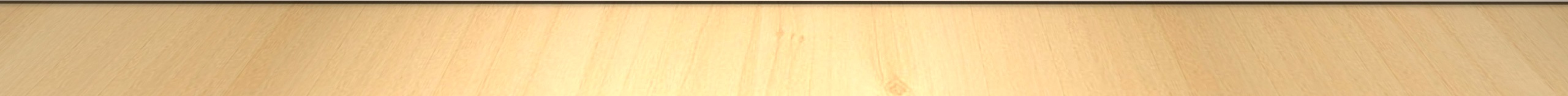 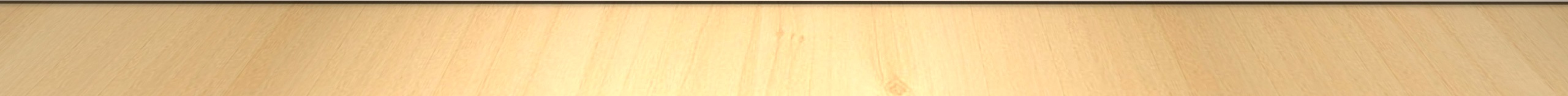 Thank You to Our Sponsors
Pioneer Electric Cooperative
767 Three Mile Rd
Urbana OH  43078
www.pioneerec.com
Logan County Electric Co-Op
1587 Co Rd 32N
Bellefontaine OH  43311
www.logancounty.coop
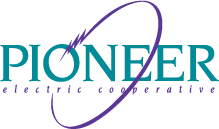 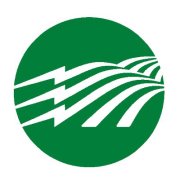 Union Rural Electric
15461 St Rt 36
Marysville OH  43040
www.ure.com
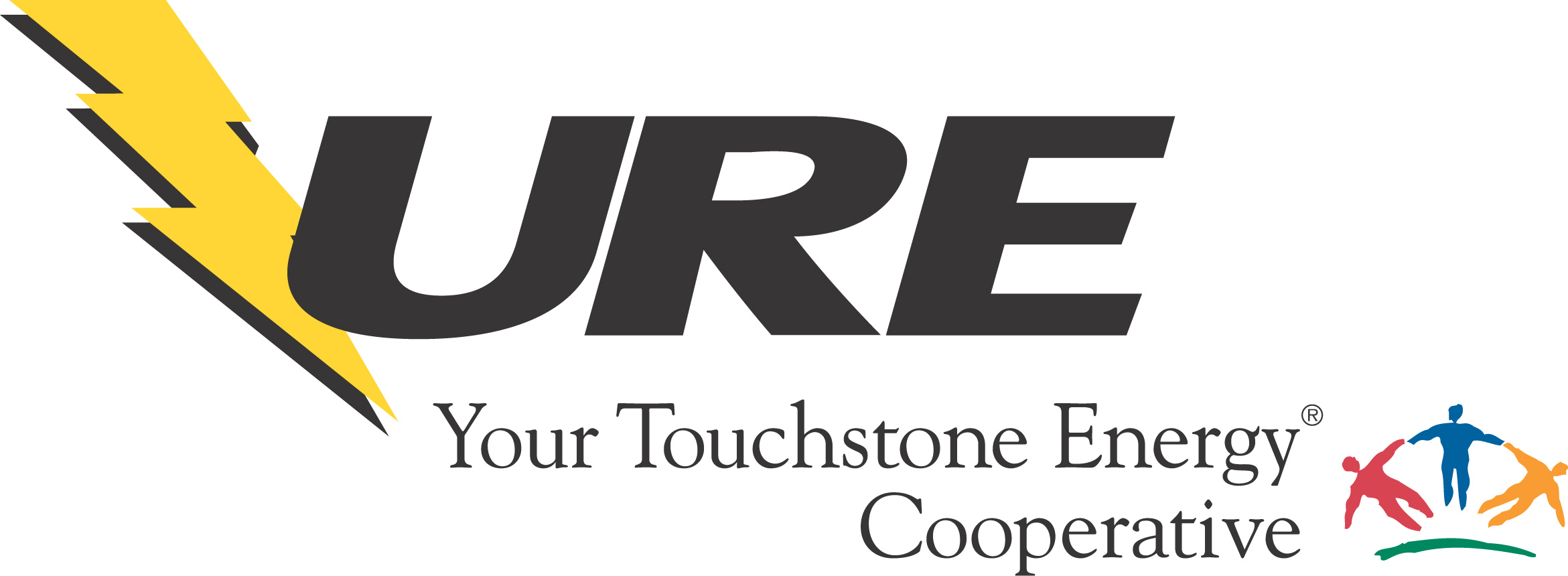 Committees LUC Participates in:
CCAO County Planning Directors
Champaign County Community Collab Meeting
Champaign Local Road Safety Plan Committee
C.I.C. (Logan & Union)
COLCAS (Logan)
Continuum of Care (Champaign)
Fair Housing/New Horizons Advisory Committee
Logan County Economic Development Strategy Plan
Logan County Land Bank
Logan County Land Trust
Logan County Mayor’s Association
Logan County Mitigation Plan
Ohio Association of Regional Councils
Ohio Rural Development Alliance
State Transportation Innovation Council (STIC)
Township Associations (Logan, Union, Champaign)
US33 Corridor Group
Union County Department Heads
Union County Mitigation Plan
Union County Trails & Greenways
Zoning Amendment Reviews2011-2022
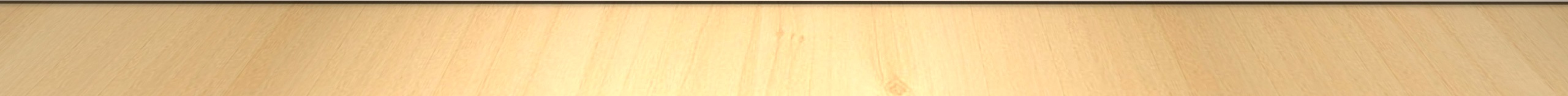 Accessory Building/Structure Standards
Agritourism
Depth:Width Ratio Refinement
Manufactured Homes/Mobile Homes
Medical Marijuana
Open Space
Penalties
Permitted/Conditional Uses
Rewrites (Entire Code Update)
Signs
Solar Energy Systems
Temporary Buildings
Zoning Amendment Trends2022
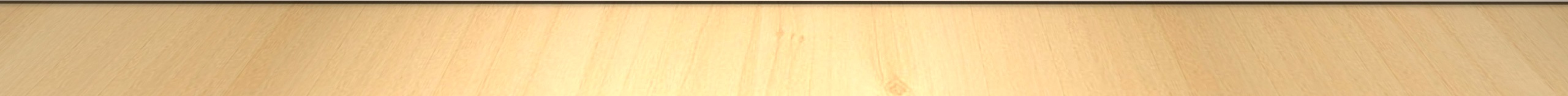 Zoning Inspector Trainings
BZA and Zoning Commission trainings were retooled this year
Completed with input from:
Champaign County Prosecutor’s Office
Jerome Township
Rushcreek Township
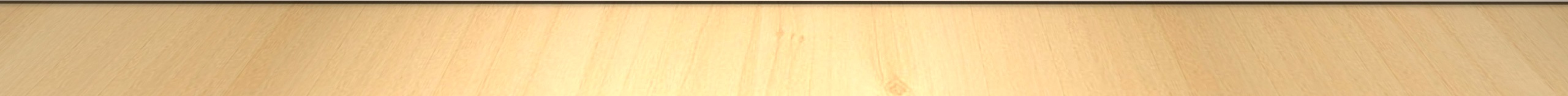 RTPO:
Zoning Amendment Trends
Rural Consultation held October 2022
Capital Program monies awarded ($342k + $50k) for:
CHP-Urbana Woodstock Pike Widening
CHP-Urbana Bike Trail Safety Improvements
LOG-County Road 18 Profile Improvements
LOG-Township Road 179 Widening
Completed Planning Studies:
Gwynne Street Bridge Study
Miami Street Safety Study
St Paris Bike Trail Feasibility Study
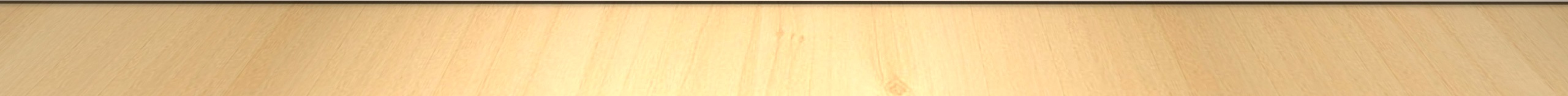 Total Bike Trail Counts (2022-2017)
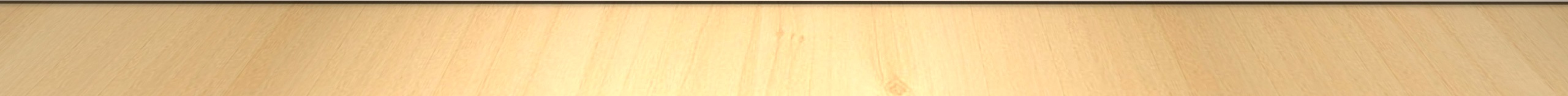 Special Projects
2022 LUC Executive Committee
2023 LUC Executive Committee Nominees
Thank You
Thank you, Executive Committee members and jurisdictions, for continued support of LUC.
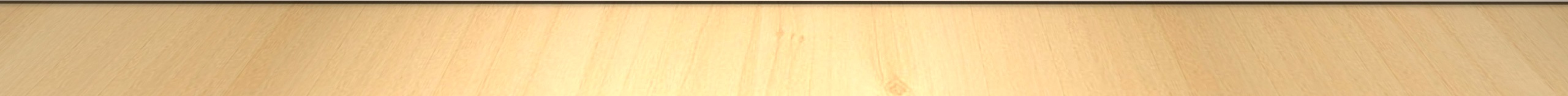 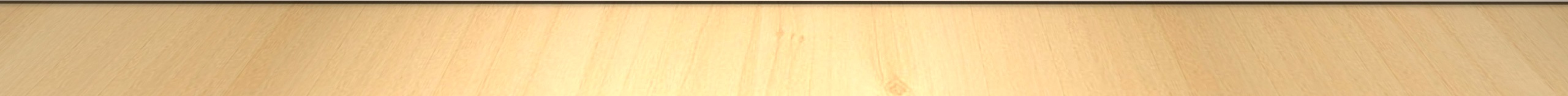